Муниципальное бюджетное дошкольное образовательное учреждение «Щебзаводской детский сад общеразвивающего вида с приоритетным осуществлением деятельности по физическому развитию воспитанников»
«Семейный клуб «Маленькая страна»»
Проект
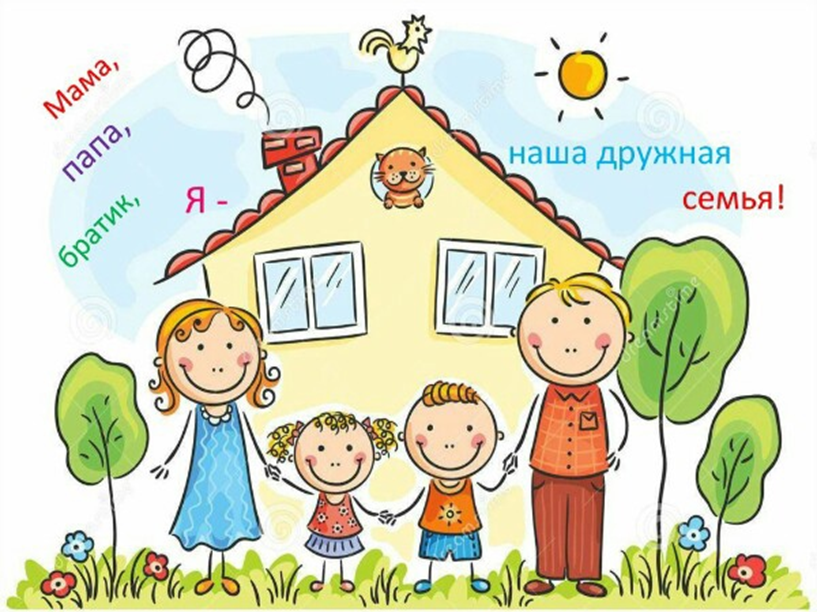 Проект «Семейный клуб «Маленькая страна»   авторы: Лисовенко Т.В. заведующий МБДОУ, Докучаева Е.В. воспитатель
Данный проект предназначен для педагогов ДОО, родителей дошкольников раннего возраста. 
Проект осуществляется в течение  учебного года с сентября по май. Реализуется в рамках муниципальной инновационной площадки. Он разработан в соответствии с требованиями государственного образовательного стандарта.  Семейный Клуб «Маленькая страна» является дополнительным компонентом воспитательного процесса, где родители и педагоги детского сада могут получить знания и развивать свои умения, чтобы в дальнейшем объединить свои усилия и обеспечить ребенку защиту, эмоциональный комфорт, интересную и содержательную жизнь в детском саду и дома.  Участники  семейного клуба  дети младшего дошкольного возраста, родители и специалисты ДОУ.
Цель и задачи - создание инновационной системы сотрудничества и взаимодействия дошкольного учреждения и семьи, обеспечивающей единство образовательных и воспитательных воздействий в процессе воспитания дошкольника через освоение системы психолого-педагогических знаний
Повысить педагогическую культуру родителей.
  Приобщить родителей к участию в жизни МБДОУ через поиск и внедрение наиболее эффективных форм работы.
  Создать условия для реализации собственных идей, способствующие проявлению творческих способностей, полноценному общению (обмен мнениями, опытом семейного воспитания).
Основные этапы реализации проекта:
Первый этап – подготовительный ( изучение методической литературы, составление перспективного плана, создание развивающей среды, подбор игр и оборудования, создание условия для изобразительной и продуктивной, игровой видов деятельности, анкетирование, наблюдение и беседы) сентябрь- октябрь
. Второй  этап –  Основной  – содержит информацию о заседаниях клуба (мастер класс,  конкурс открыток, совместные праздники,  виртуальные заседания, чаепития) октябрь- февраль. 
Третий этап - заключительный этап:  Мои достижения - предполагает  анализ эффективности работы семейного клуба по интересам. Февраль - май
Формы и виды работу с семьёй в  условиях семейного клуба.
Новизна проекта
клуб строит отношения с семьей на принципах добровольности, личной заинтересованности, неформальном общении.  Тематика встреч формулируется и запрашивается родителями. В нем  решаются проблемы и осуществляется поиск оптимальных форм помощи ребенку в адаптации в социуме
Тематический план
Ожидаемые результаты
психологическая поддержка ребенка; 
психоэмоциональная поддержка матери (ощущение покоя, уверенности за ребенка); 
приобщение членов семьи ребенка к ценностям личностно-ориентированного образования; 
дать родителям реальное представление о характере взаимодействия ребенка со сверстниками во время общих дел и во время общения с чужими взрослыми, например, близкими других детей; 
дать родителям представление об уровне развития через наблюдение ребенка в деятельности на фоне других детей группы; 
дать ребенку право гордиться своими близкими (это моя мама занималась сегодня с детьми); 
дать воспитателю разностороннюю информацию о характере взаимоотношений ребенка с близкими, о стилях общения; 
дать возможность конструктивного разговора о достижениях, проблемах ребенка, возможность регулярного обсуждения с родителями динамики и тенденций его развития; 
дать возможность преемственного продолжения работы с ребенком в домашних условиях, обеспечивая содержательную и организационную преемственность (родители понимают, что и как можно сделать с ребенком дома); 
дать возможность участия родителей в групповых делах.
Консультация родителей «Легкая адаптация детей для садика»
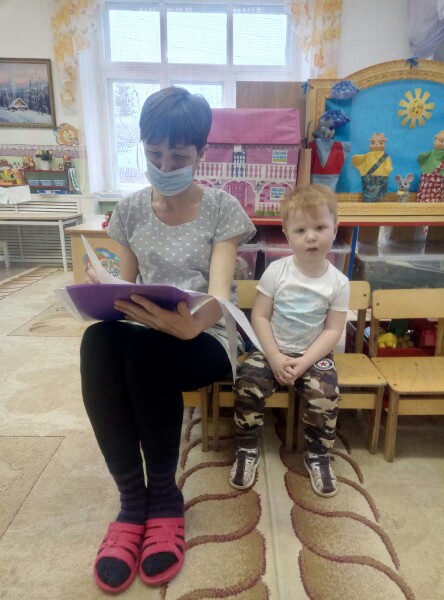 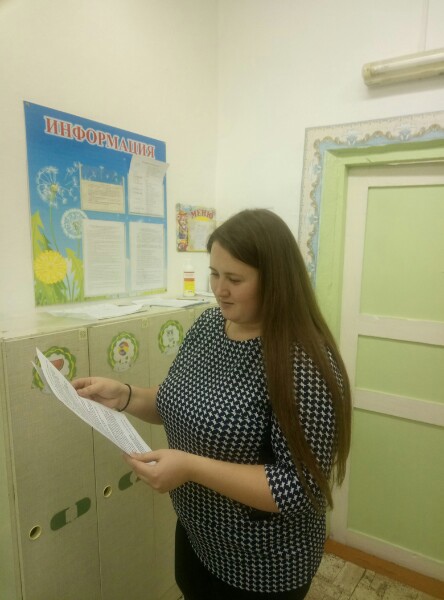 Праздники нашей семьи
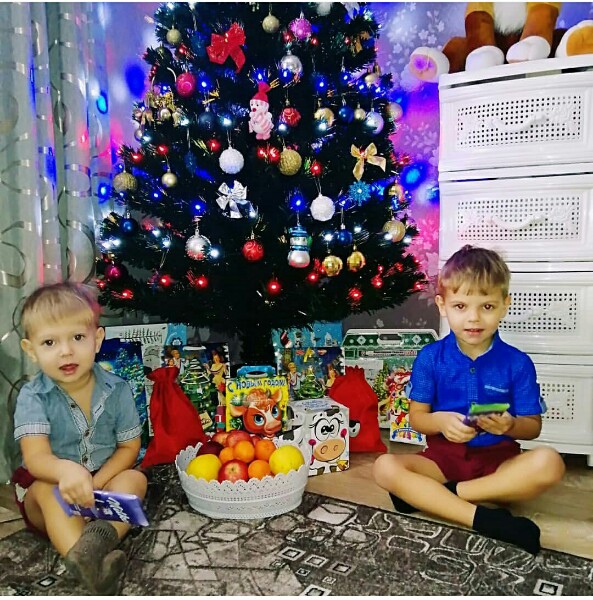 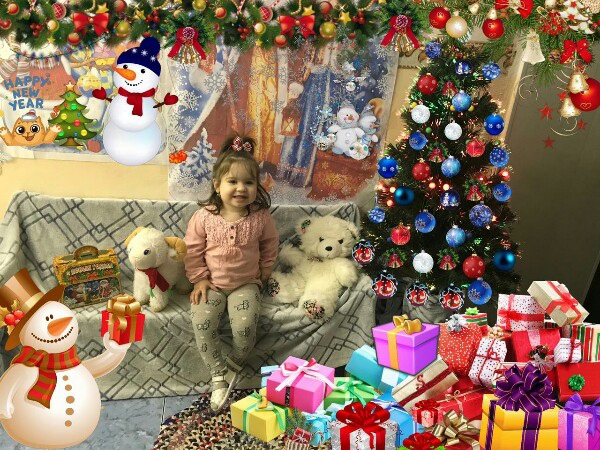 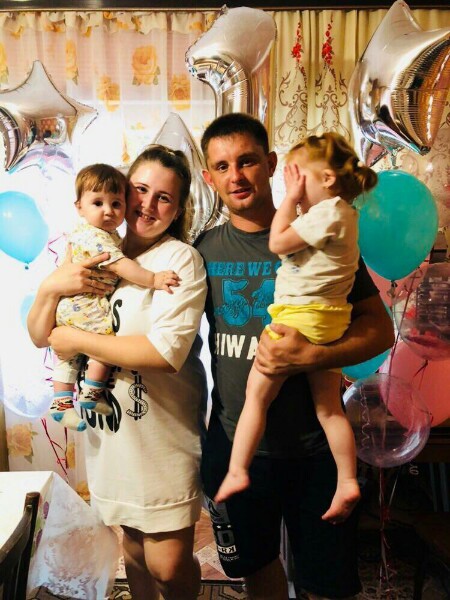 Конкурс открыток
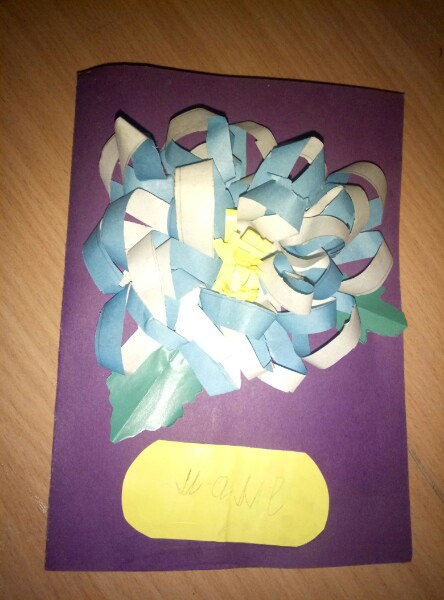 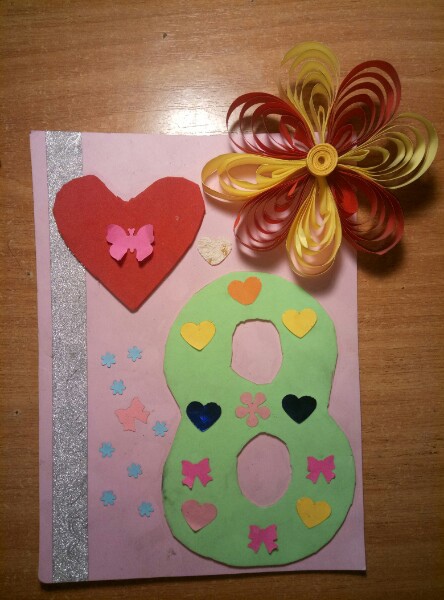 Спасибо за внимание!